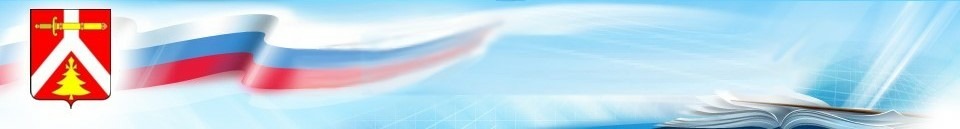 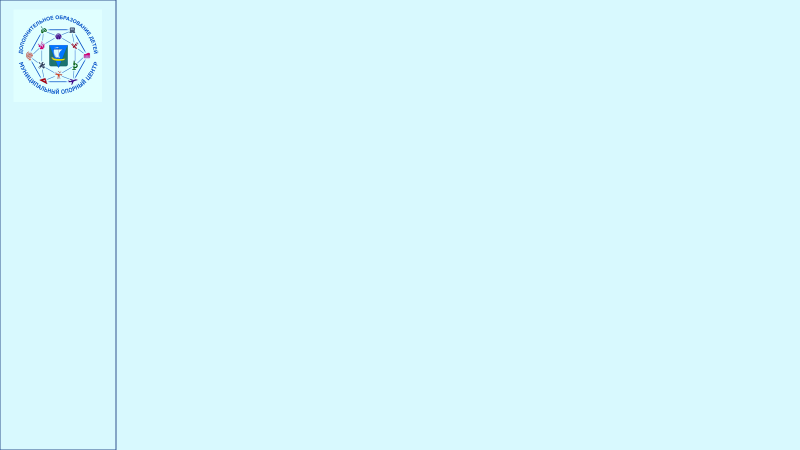 Управление образования администрации муниципального образования «Приморский муниципальный район» Архангельской области

Муниципальный опорный центр дополнительного образования детей
Переходна муниципальный социальный заказ в сфере дополнительного образования детей в муниципальных образовательных учреждениях Приморского муниципального района Архангельской области
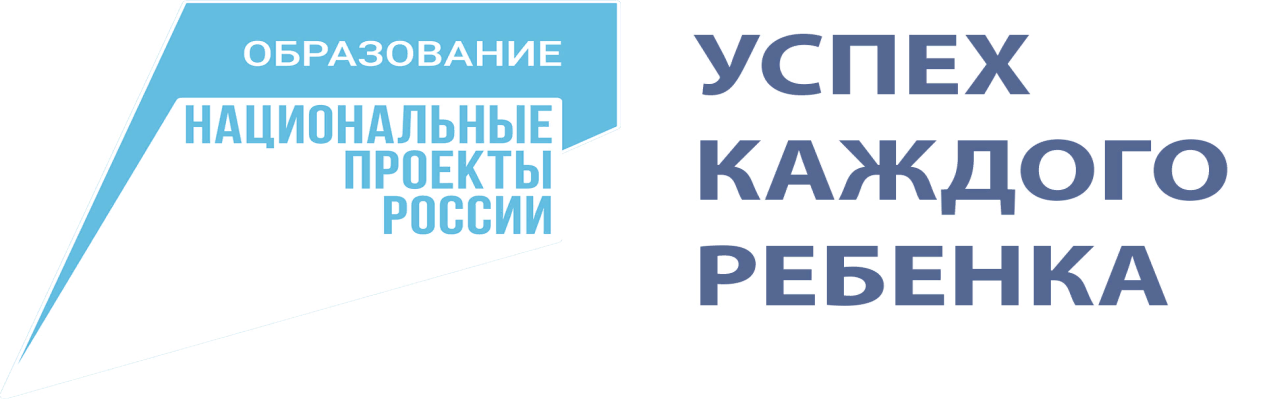 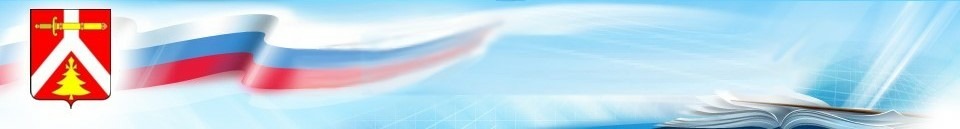 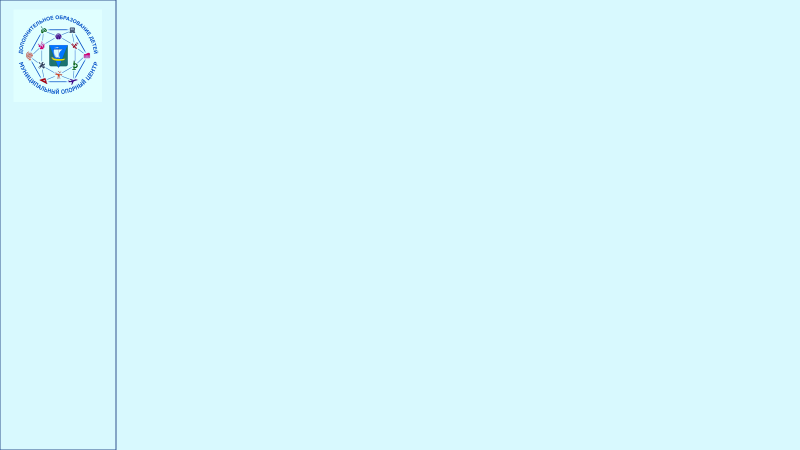 Перечень правовых актов по внедрению социального заказа в дополнительном образовании
Региональный уровень:
постановление Правительства Архангельской области от 6 марта 2023 года № 198-пп «Об организации оказания социальных услуг в социальной сфере по направлению деятельности «реализация дополнительных образовательных программ (за исключением дополнительных предпрофессиональных программ в области искусств)»;

постановление Правительства Архангельской области от 2 июня 2023 года № 503-пп «Об утверждении Порядка формирования государственных социальных заказов на оказание государственных услуг в социальной сфере по направлению деятельности «реализация дополнительных образовательных программ (за исключением дополнительных предпрофессиональных программ в области искусств)»;
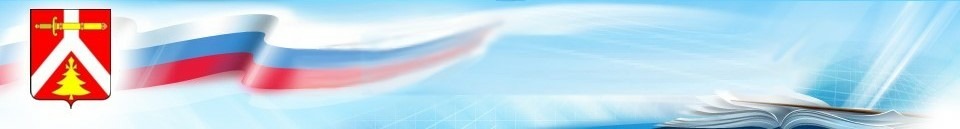 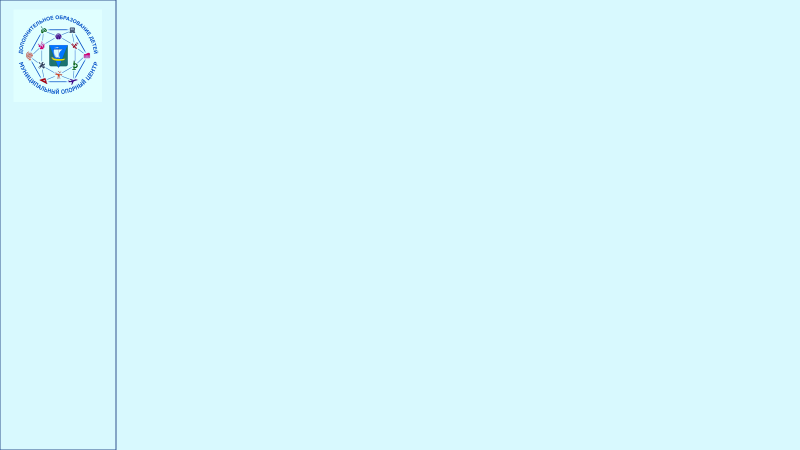 Перечень правовых актов по внедрению социального заказа в дополнительном образовании
Региональный уровень:

распоряжение министерства образования Архангельской области от 29 августа 2023 года № 1550 «О реализации меры по предоставлению несовершеннолетним, являющимся членами семей граждан Российской Федерации, принимающих (принимавших) участие в специальной военной операции на территориях Донецкой Народной Республики, Луганской Народной Республики, Запорожской области, Херсонской области и Украины права бесплатного посещения детьми занятий (кружки, секции и иные подобные занятия) по дополнительным общеобразовательным программам в государственных образовательных организациях дополнительного образования»
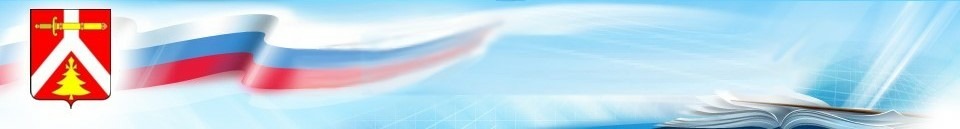 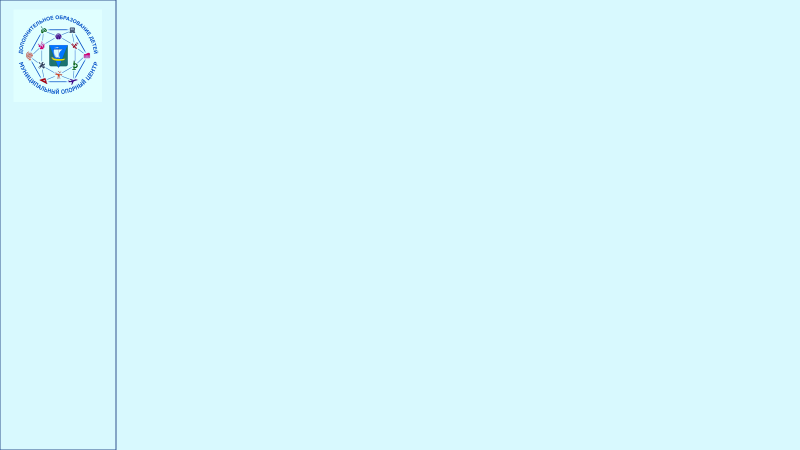 Перечень правовых актов по внедрению социального заказа в дополнительном образовании
Муниципальный уровень:
постановление администрации муниципального образования «Приморский муниципальный район» от 13 марта 2023 года № 495«Об организации оказания муниципальных услуг в социальной сфере при формировании муниципального социального заказа на оказание муниципальных услуг в социальной сфере на территории Приморского муниципального района Архангельской области»;
постановление администрации муниципального образования «Приморский муниципальный район» от 29 июня 2023 года № 1360«О порядке формирования муниципальных социальных заказов на оказание муниципальных услуг в социальной сфере, отнесенных к полномочиям администрации муниципального образования «Приморский муниципальный района», о форме и сроках формирования отчета об их исполнении»;
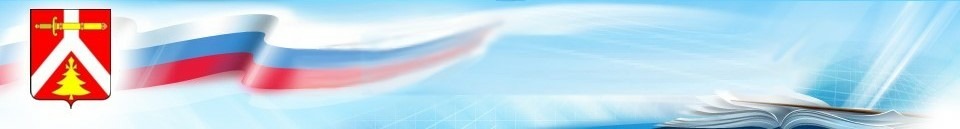 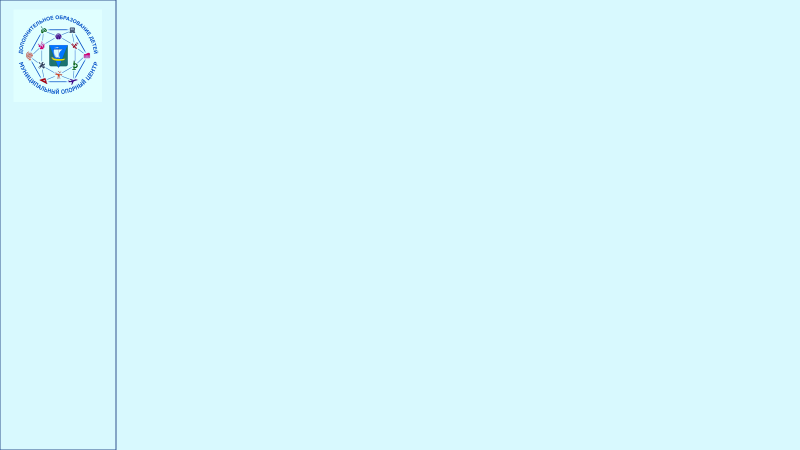 Перечень правовых актов по внедрению социального заказа в дополнительном образовании
Муниципальный уровень:
постановление администрации муниципального образования «Приморский муниципальный район» от 28 июня 2023 года № 1335 «О некоторых мерах правового регулирования вопросов, связанных с оказанием муниципальной услуги «Реализация дополнительных общеразвивающих программ» в соответствии с социальными сертификатами»;
постановление администрации муниципального образования «Приморский муниципальный район» от 28 июня 2023 года № 1336 «Об утверждении Правил заключения в электронной форме и подписания усиленной квалифицированной электронной подписью лица, имеющего право действовать от имени соответственно уполномоченного органа, исполнителя муниципальных услуг в социальной сфере, соглашений о финансовом обеспечении (возмещении) затрат, связанных с оказанием муниципальных услуг в социальной сфере в соответствии с социальным сертификатом на получение муниципальной услуги в социальной сфере»;
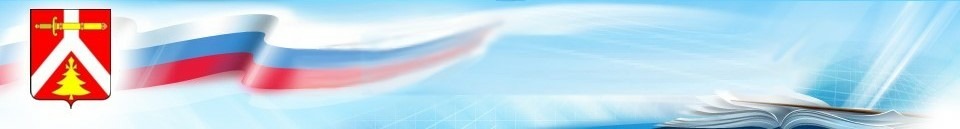 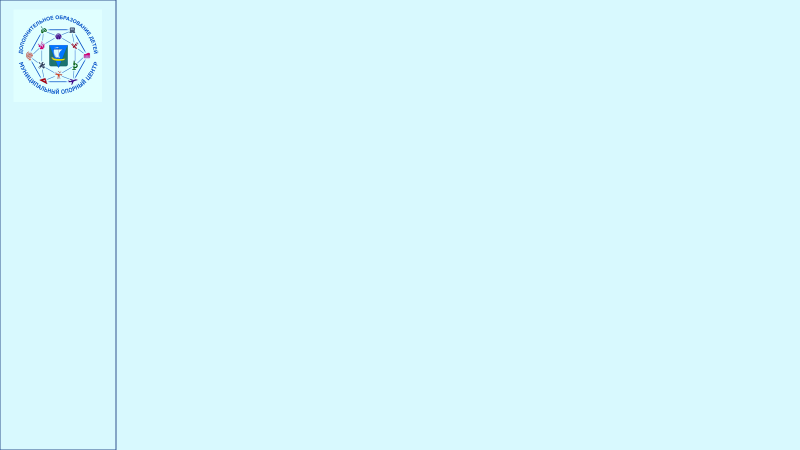 Перечень правовых актов по внедрению социального заказа в дополнительном образовании
Муниципальный уровень:
постановление администрации муниципального образования «Приморский муниципальный район» от 10 июля 2023 года № 1432«Об утверждении Порядка предоставления субсидии юридическим лицам, индивидуальным предпринимателям, физическим лицам – производителям товаров, работ, услуг на оплату соглашения о возмещении затрат, связанных с оказанием муниципальных услуг в социальной сфере в соответствии с социальным сертификатом»;
постановление администрации муниципального образования «Приморский муниципальный район» от 10 июля 2023 года № 1433«Об утверждении Порядка предоставления субсидии юридическим лицам, индивидуальным предпринимателям, физическим лицам – производителям товаров, работ, услуг на оплату соглашения о финансовом обеспечении затрат, связанных с оказанием муниципальных услуг в социальной сфере в соответствии с социальным сертификатом»;
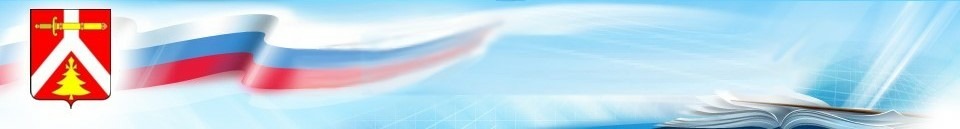 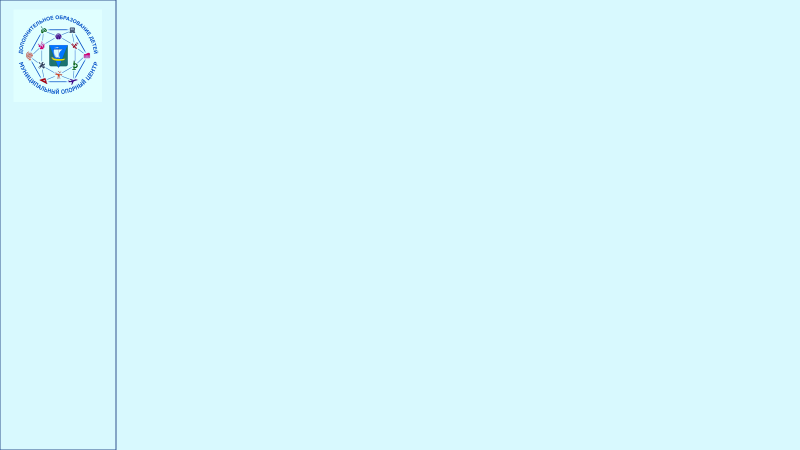 Перечень документов по внедрению социального заказа в дополнительном образовании
Муниципальный уровень:
приказ управления образования администрации муниципального образования «Приморский муниципальный район» от 25 мая 2023 года № 86/01-06 «О внесении изменений в Положение о деятельности муниципального опорного центра дополнительного образования детей в муниципальном образовании «Приморский муниципальный район»;

приказ управления образования администрации муниципального образования «Приморский муниципальный район» от 5 июня 2023 года № 93/01-06 «О передаче функций по ведению реестров»;
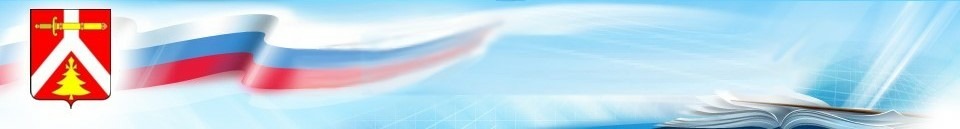 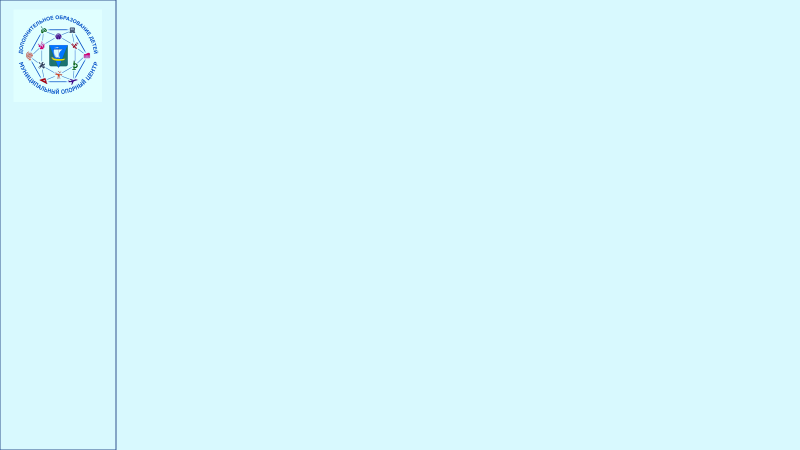 Перечень документов по внедрению социального заказа в дополнительном образовании
Муниципальный уровень:
приказ управления образования администрации муниципального образования «Приморский муниципальный район» от 3 июля 2023 года № 100/01-06 «Об утверждении муниципального социального заказа на оказание муниципальных услуг в социальной сфере по направлению деятельности «реализация дополнительных образовательных программ (за исключением дополнительных предпрофессиональных программ в области искусств)» на 2023 год и плановый период 2024 года»;
приказ управления образования администрации муниципального образования «Приморский муниципальный район» от 5 июля 2023 года № 101/01-06 «О внесении изменений в программу персонифицированного финансирования дополнительного образования детей в муниципальном образовании «Приморский муниципальный район» Архангельской области на 2023 год»;
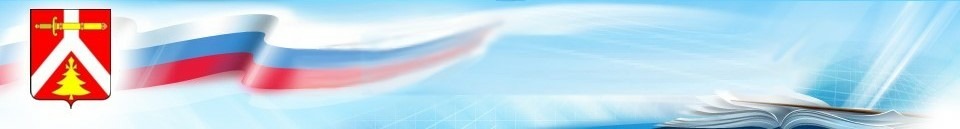 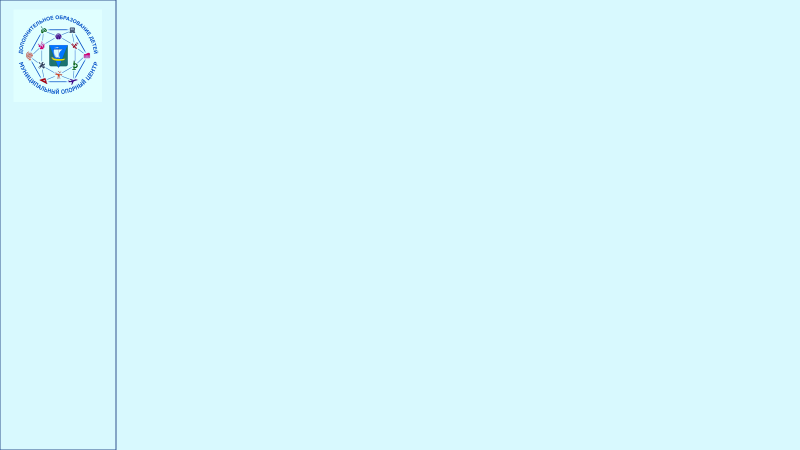 Перечень документов по внедрению социального заказа в дополнительном образовании
Муниципальный уровень:
приказ управления образования администрации муниципального образования «Приморский муниципальный район» от 5 июля 2023 года № 102/01-06 «Об утверждении Требований к условиям и порядку оказания муниципальной услуги в социальной сфере «Реализация дополнительных общеразвивающих программ» в Приморском муниципальном районе Архангельской области в соответствии с социальным сертификатом»;
приказ управления образования администрации муниципального образования «Приморский муниципальный район» от 24 августа 2023 года № 133/01-06 «О передаче полномочий по ведению реестра получателей социального сертификата и реестра исполнителей услуг»;
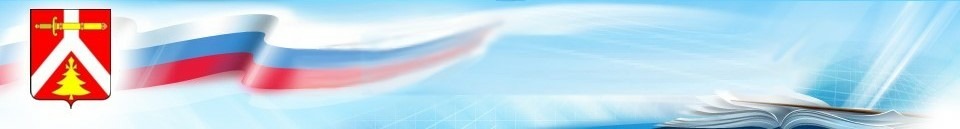 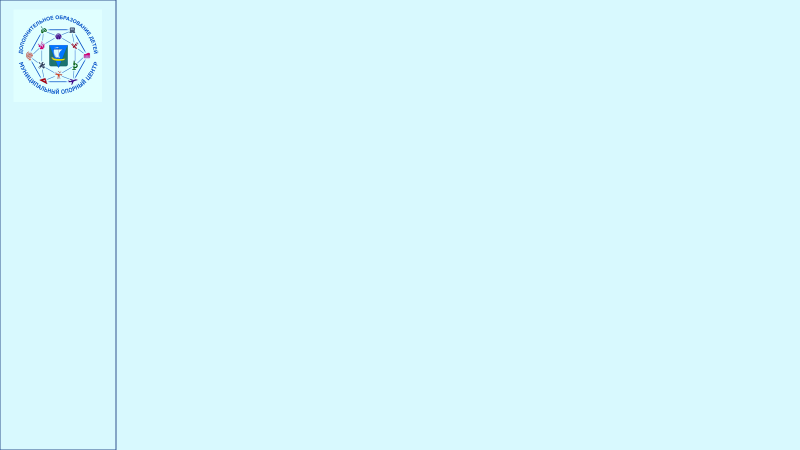 Перечень документов по внедрению социального заказа в дополнительном образовании
Муниципальный уровень:
приказ управления образования администрации муниципального образования «Приморский муниципальный район» от 24 августа 2023 года № 134/01-06 «Об утверждении форм заявлений и согласий на обработку персональных данных, используемые при формировании в электронном виде социальных сертификатов на получение муниципальной услуги «Реализация дополнительных общеразвивающих программ» и реестра их получателей»;
приказ управления образования администрации муниципального образования «Приморский муниципальный район» от 16 октября 2023 года № 207/01-06 «О внесении изменений в правила приема и отчисления обучающихся в части первоочередного приема на обучение по дополнительным общеразвивающим общеобразовательным программам несовершеннолетних, являющихся членами семей граждан Российской Федерации, принимающих (принимавших) участие в специальной военной операции на территориях Донецкой Народной Республики, Луганской Народной Республики, Запорожской области, Херсонской области и Украины»
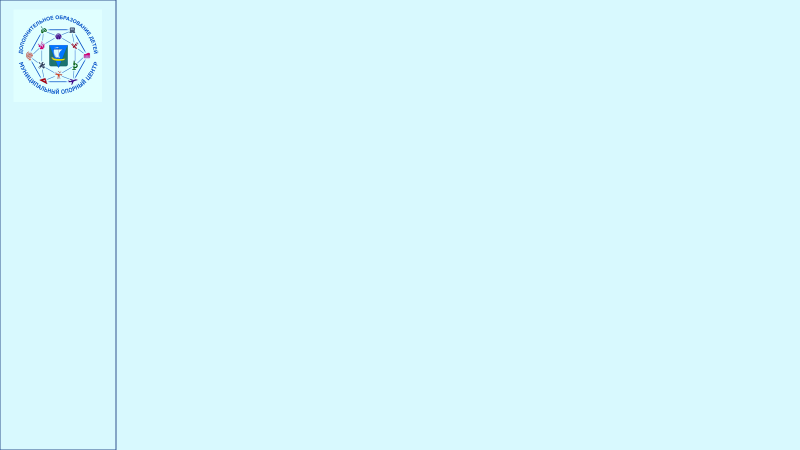 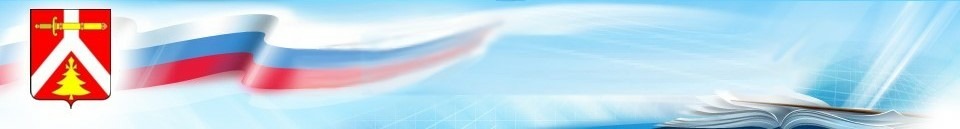 Муниципальный опорный центр 
дополнительного образования детей 
Приморского муниципального района 
Архангельской области
    Бескостова Галина Васильевна     Cемихина Ольга Викторовна    г. Архангельск, просп. Ломоносова, д. 30, каб. 36
                                 8(8182) 64-21-76             
                                 imcprim@primadm.ru
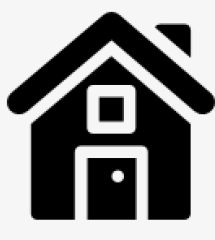 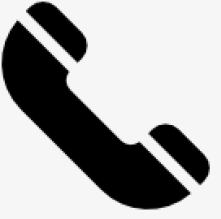 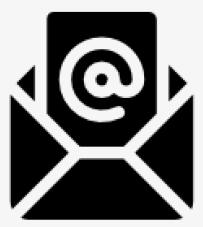